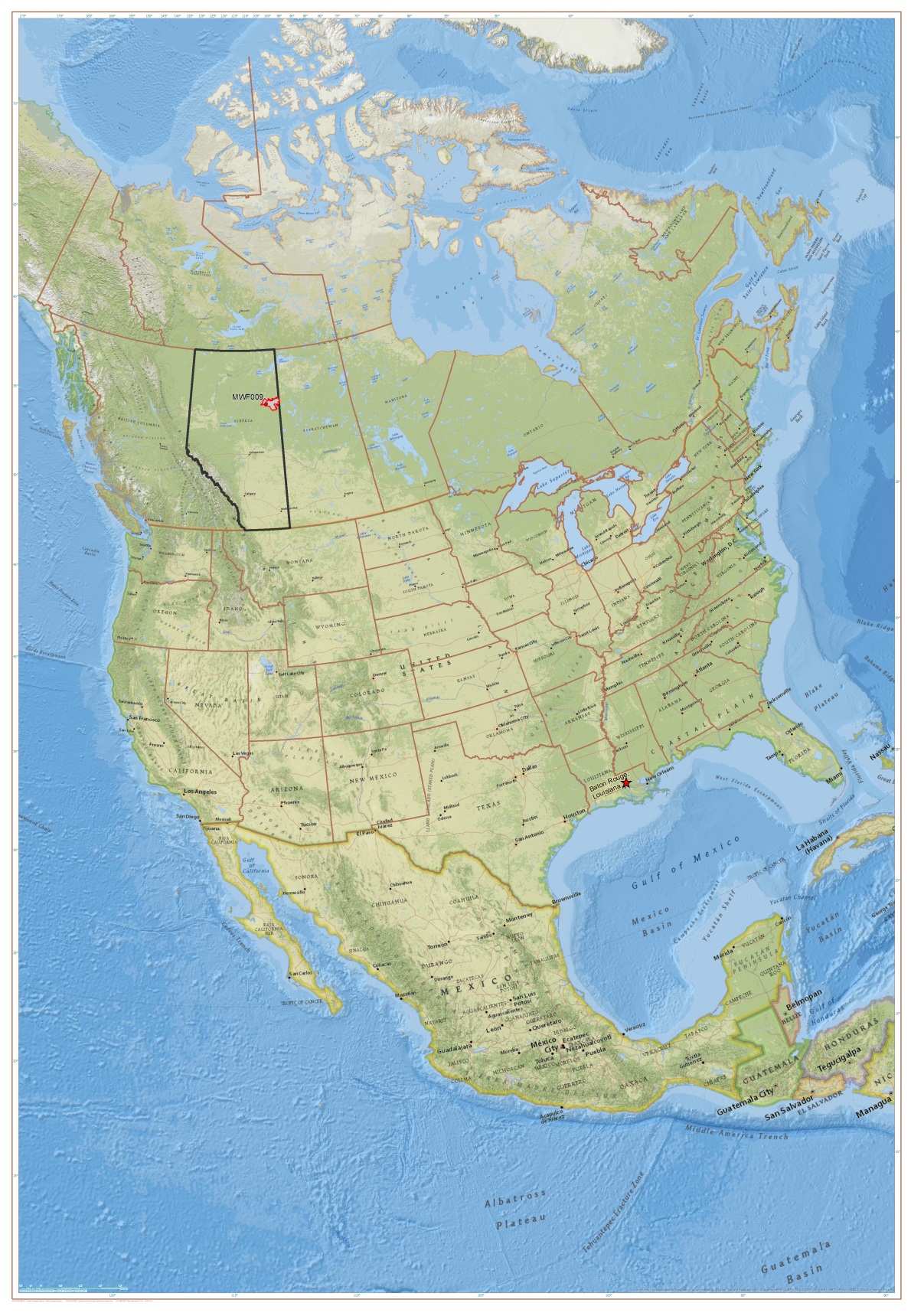 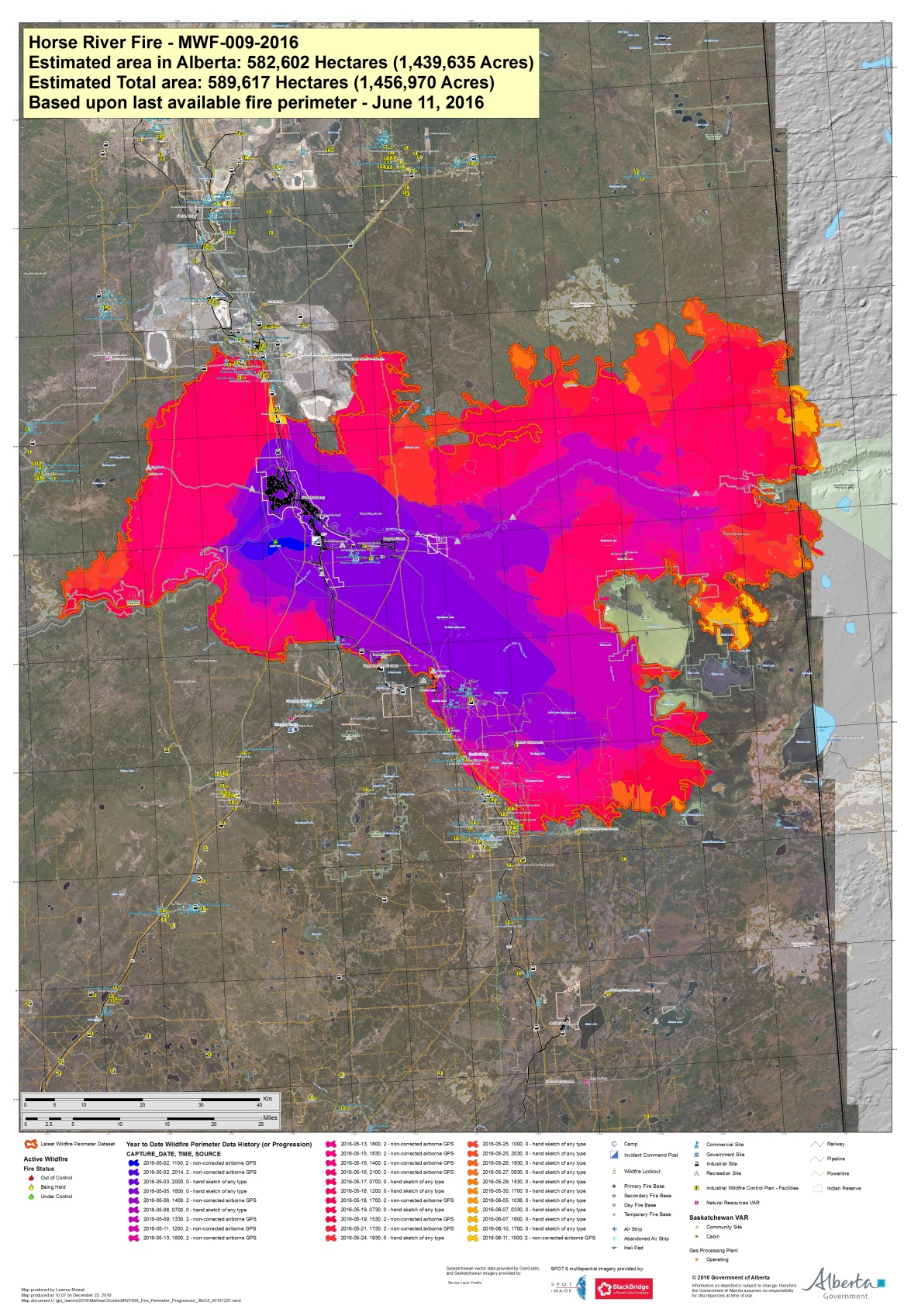 Horse River Fire
started
May 1, 2016

Fire Size
May 1           300 acres
May 2       6,500 acres
May 4     18,600 acres

Fire enters Fort McMurray
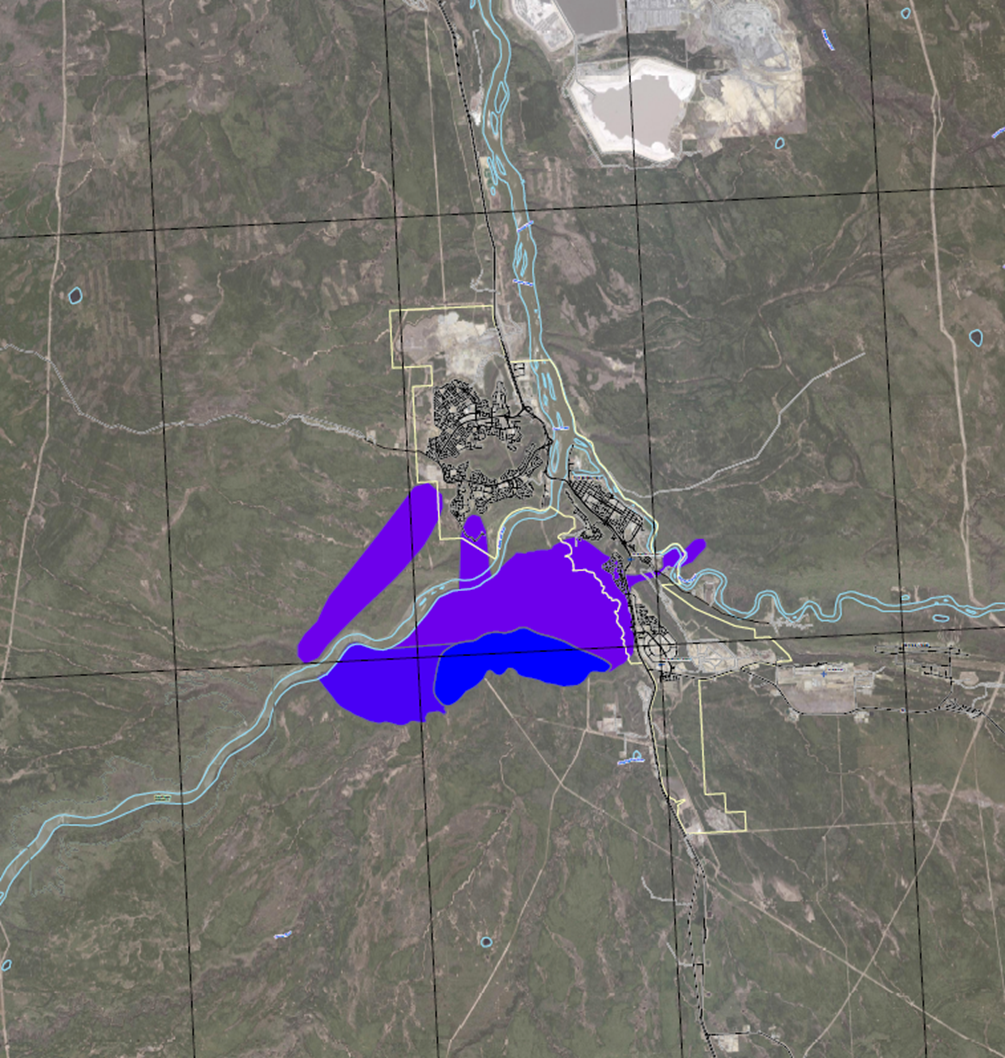 City of 
Fort McMurray
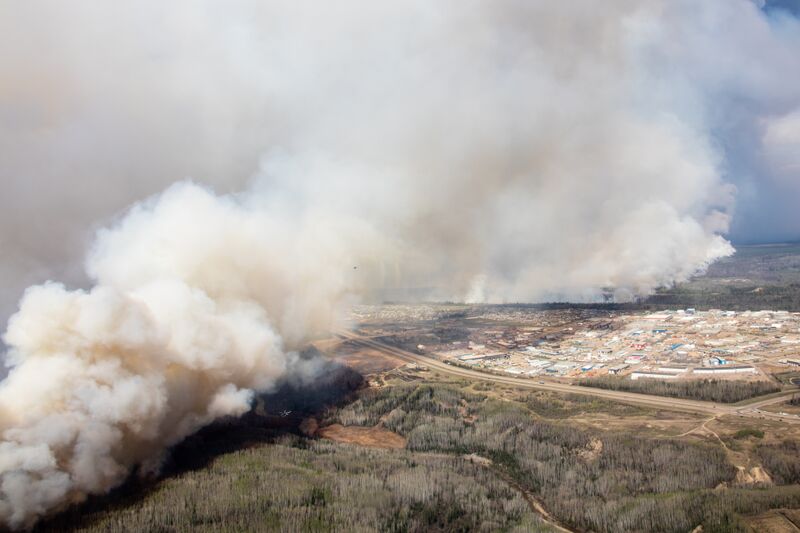 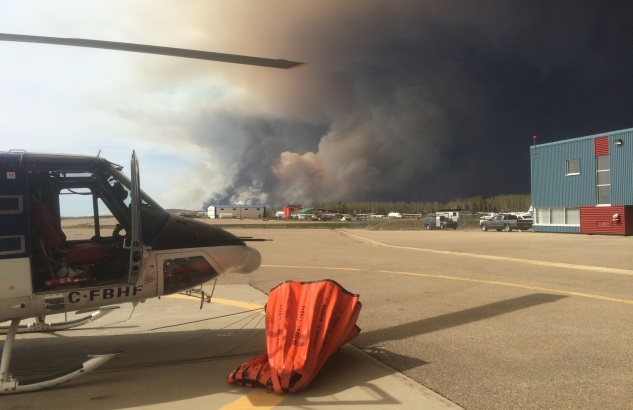 May 4, 2016
Horse River Fire
started 
May 1, 2016

Fire Size
May 1             300 acres
May 2          6,500 acres
May 4        18,600 acres
May 5      210,000 acres
May 6      387,000 acres
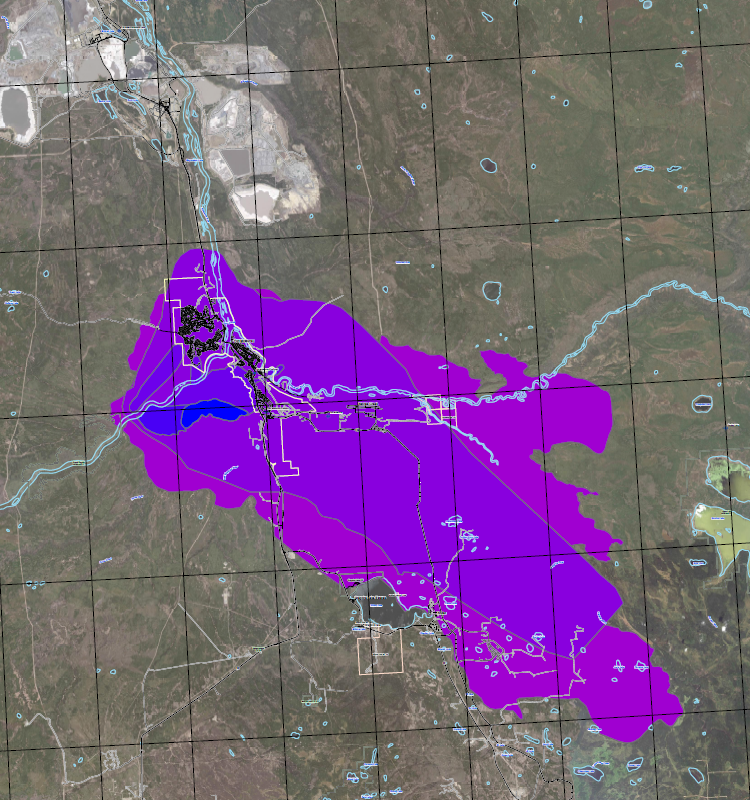 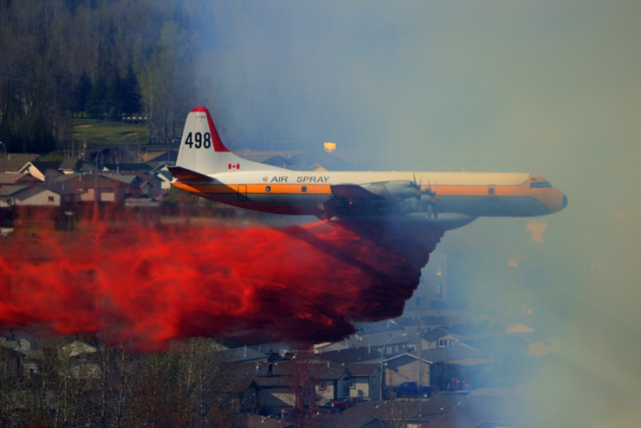 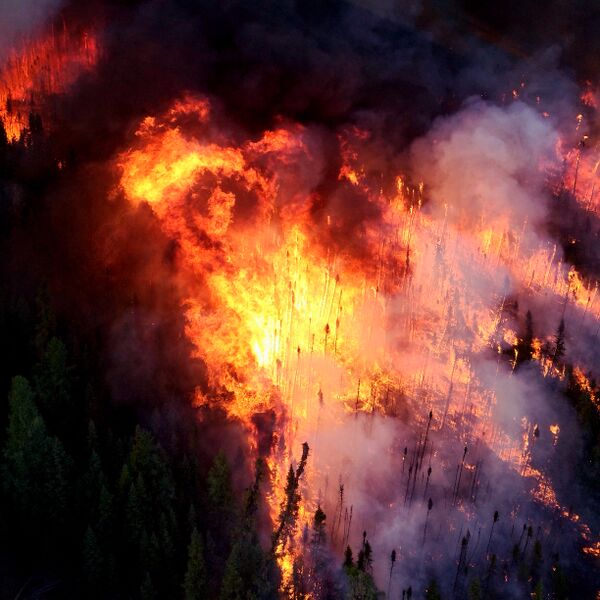 May 6, 2017
Horse River Fire
started 
May 1, 2016

Fire Size
May 1               300 acres
May 2            6,500 acres
May 4          18,600 acres
May 5          210,000 acres
May 6        387,000 acres
May 8        398,000 acres
May 9        566,000 acres
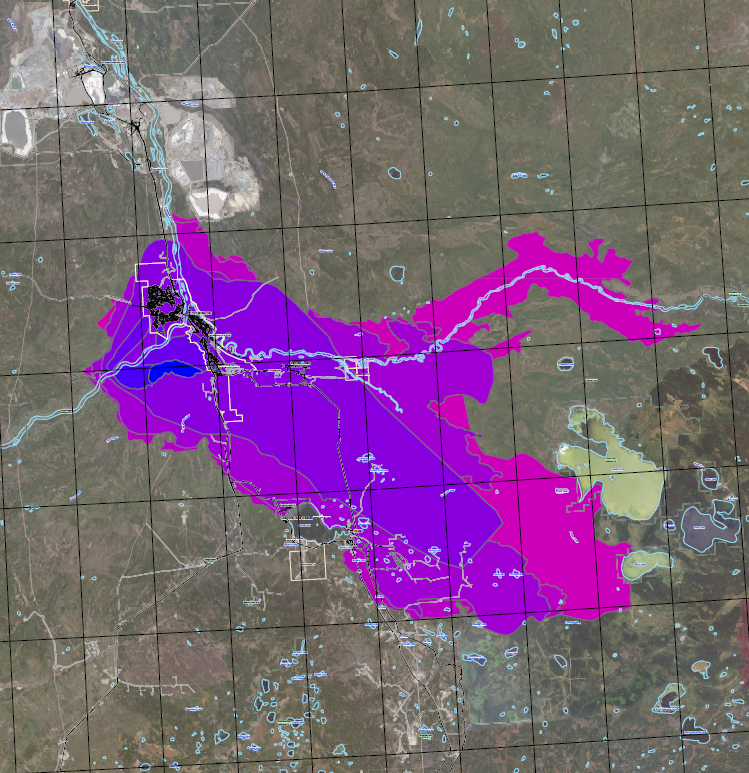 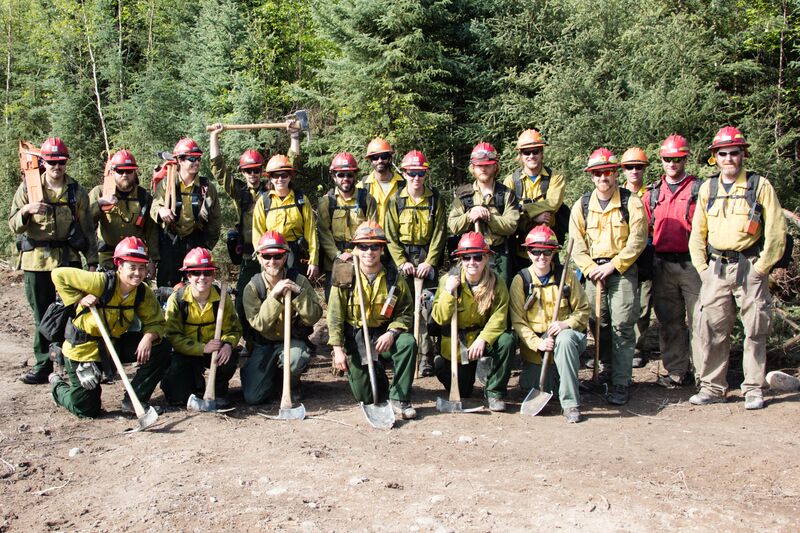 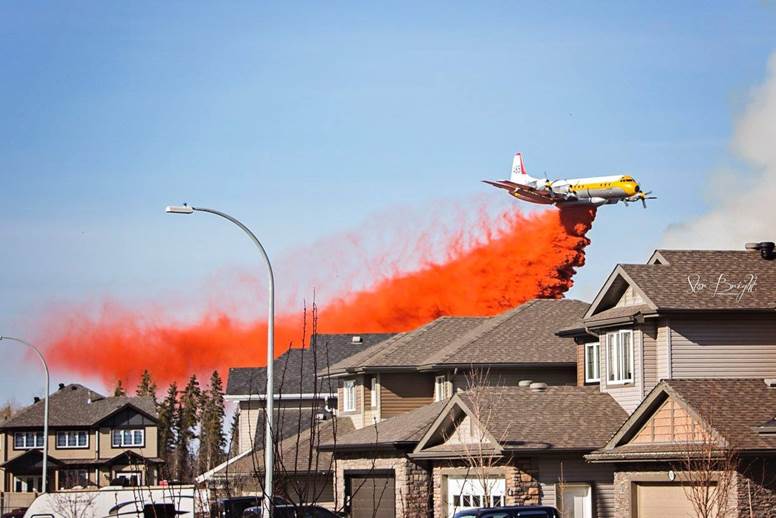 May 9, 2016
Horse River Fire
started 
May 1, 2016

Fire Size
May 1                 300 acres
May 2             6,500 acres
May 4           18,600 acres
May 5         210,000 acres
May 6         387,000 acres
May 8         398,000 acres
May 9         566,000 acres
May 16      702,300 acres
May 17   1,050,000 acres
May 18   1,194,000 acres
May 19   1,245,000 acres
May 21   1,292,000 acres
May 26   1,417,000 acres
June 29   1,456,815 acres
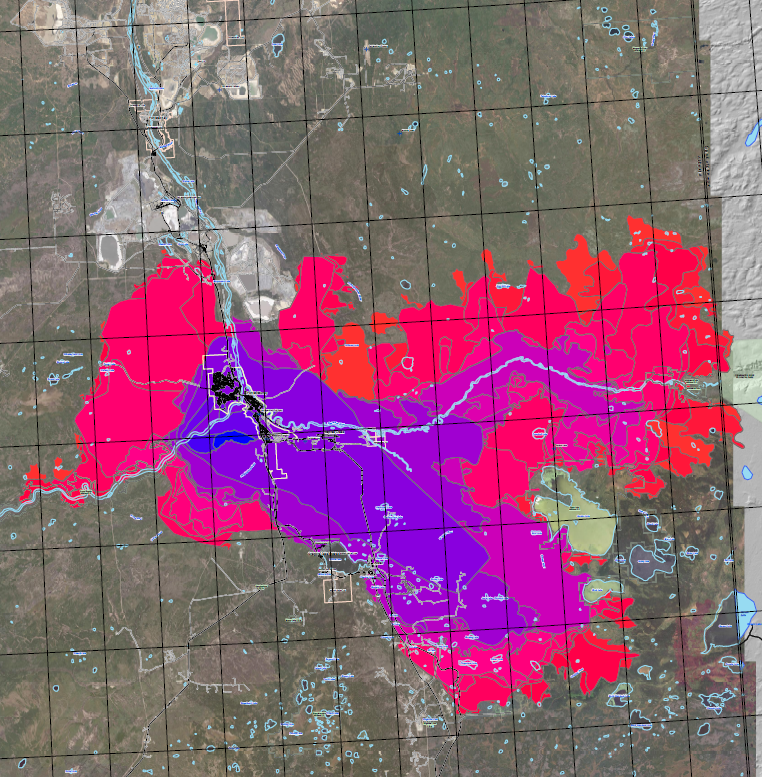 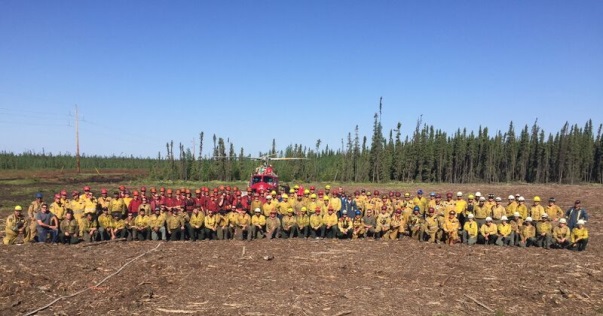 May 24, 2016
1,399,081 acres
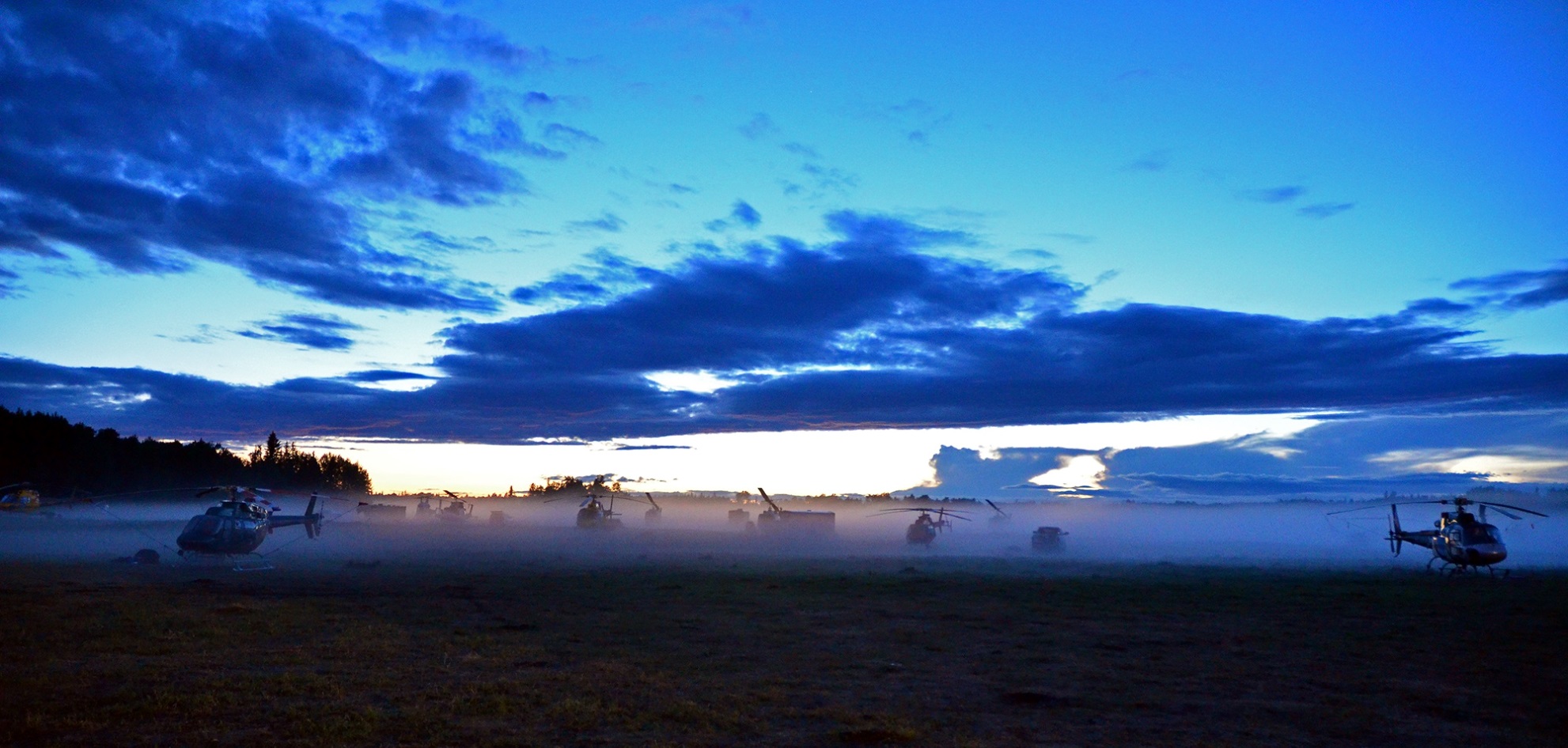 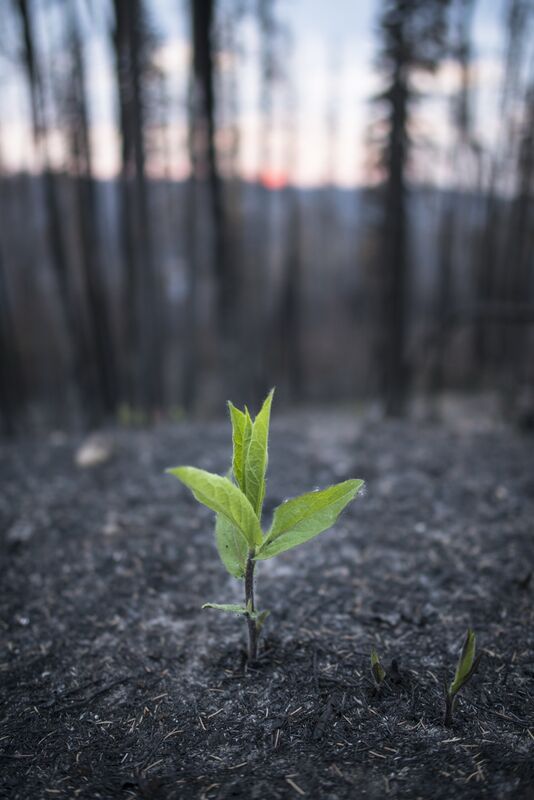 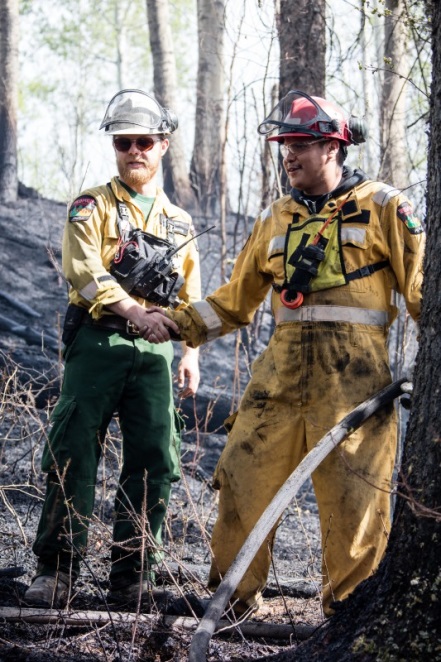 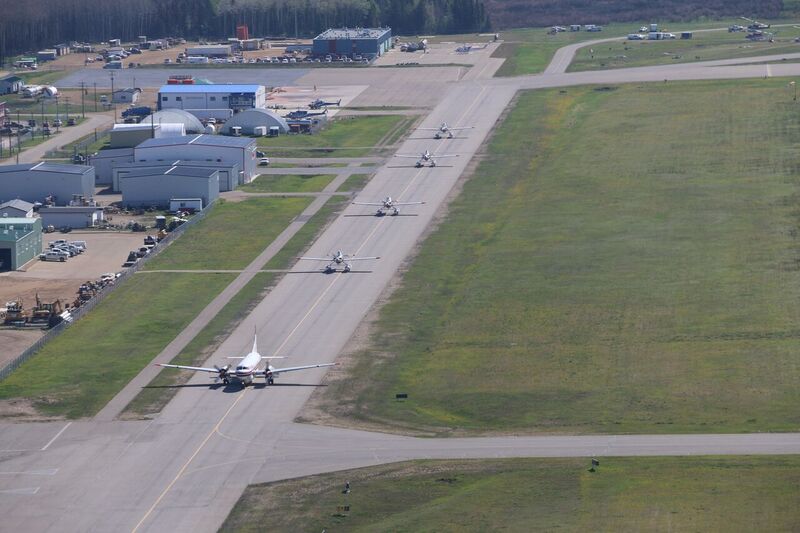 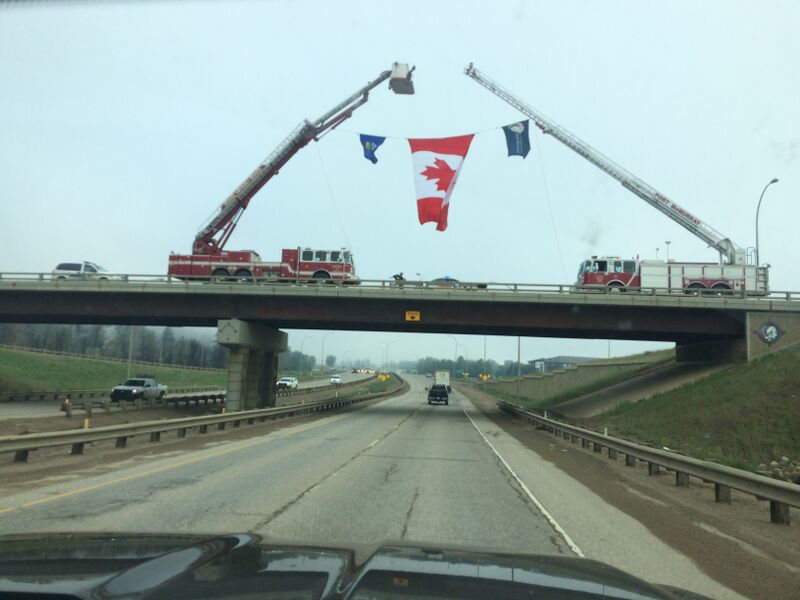